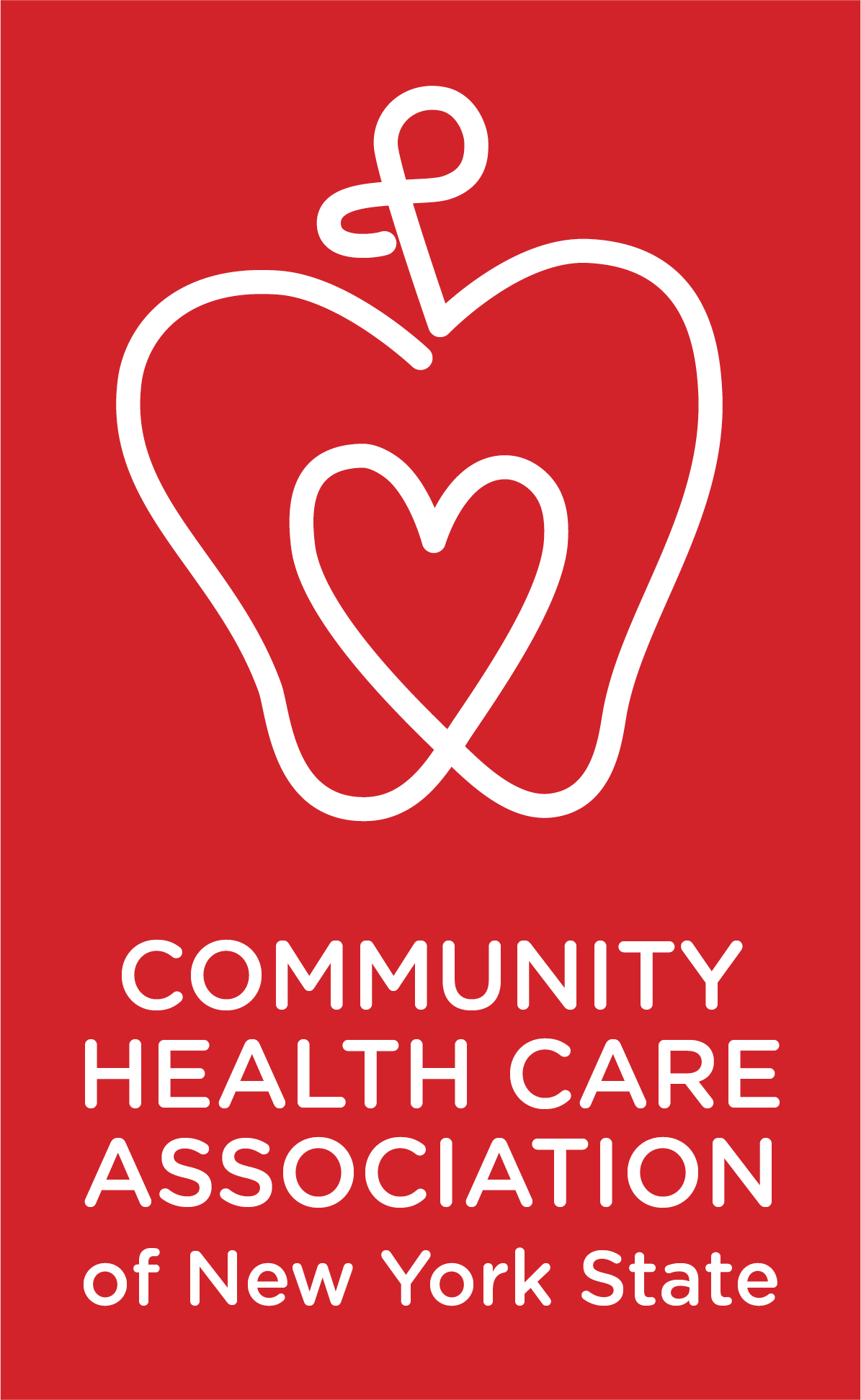 Guideline-Concordant Care for Adults with Type 2 Diabetes Module 1 Review
May 29, 2024
1
[Speaker Notes: Title Slide Option 2]
Objectives for Today
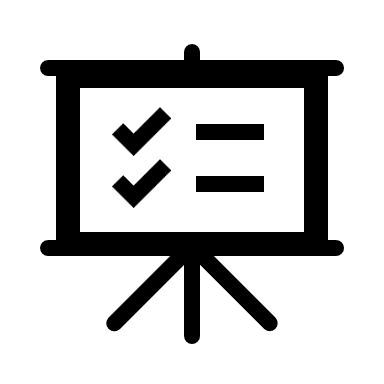 Gain familiarity with the scope and contents of Module 1
Begin to visualize how best to apply and operationalize Module 1 of the the toolkit to augment the work you are already doing 
Consider what your greatest opportunities are to improve guideline-concordant care for adults with diabetes 
Provide input on which components of the toolkit are most helpful and/or need improvement
What keeps you from sleeping like a baby?
Who’s making sure my patients with T2D are coming in to see me??
How many with T2D are in my panel?
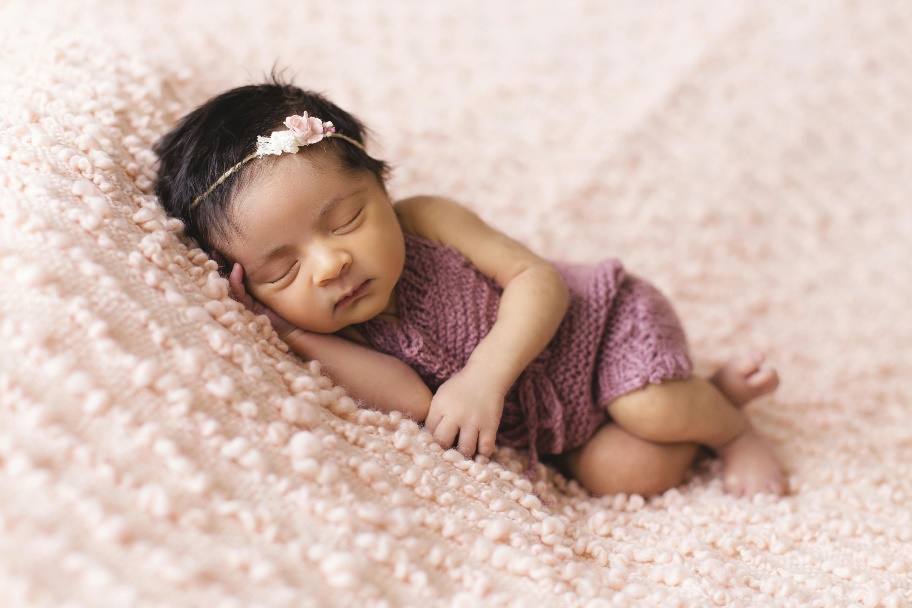 Are all care gaps identified and addressed for all of my patients with T2D? Fro whom am I missing eye exams, lipid panels, A1Cs, mammograms, kidney labs?
I wonder if someone will follow up to make sure Agnes gets her A1C done.
What are our options for DSMES and how do I make sure my patients with T2D are referred and are engaged in DSMES?
What about my patients with T2D who are at high risk of complications, hospitalizations, ED visits, etc.? Do I know who they are? Is someone on the team providing care management? How will I know?
Materials for Review and Feedback
Module 1 of the Toolkit
Guideline-Concordant Care for Adults with Type 2 Diabetes Module 1
Companion Documents
Guideline-Concordant Care for Adults with T2D - Policy and Procedure Starter 
Pre-Visit Planning Checklist for Adults with T2D - Starter Set
Team-Based Medication Management Support
Guideline-Concordant Care for Adults with T2D - Inventory and Planning Sheet
Questions?
Survey Says!
Generally, and in your opinion, how well does Module 1 meet your CHC's needs to deliver guideline-concordant care for adults with type 2 diabetes (T2D)?
1 - not at all; we won’t be able to apply or use any of the toolkit (too wordy, too hard to find what we want or need, not relevant to us, etc.)
2 - somewhat; we can pick and choose some of what works for us, but it doesn’t really meet our needs
3 - mostly; there’s an ample amount of content, tools and resources that we can use and adapt to our CHCOur CHC will be able to operationalize some or all of the contents of Module 
What is missing from the toolkit?
What parts of the toolkit will be most helpful for your CHC, patients, providers and staff?
We can (or will) use Module 1 to improve delivery of guideline-concordant care for adults with T2D.
1 - strongly agree, 2 – agree, 3 – neutral, 4 – disagree, 5 - strongly disagree
Please fill out our survey!
Please find the survey link in the chat/ you will receive a survey in a follow up email/ go here for survey

Completing your survey helps us to provide relevant and helpful information. Thank you in advance!
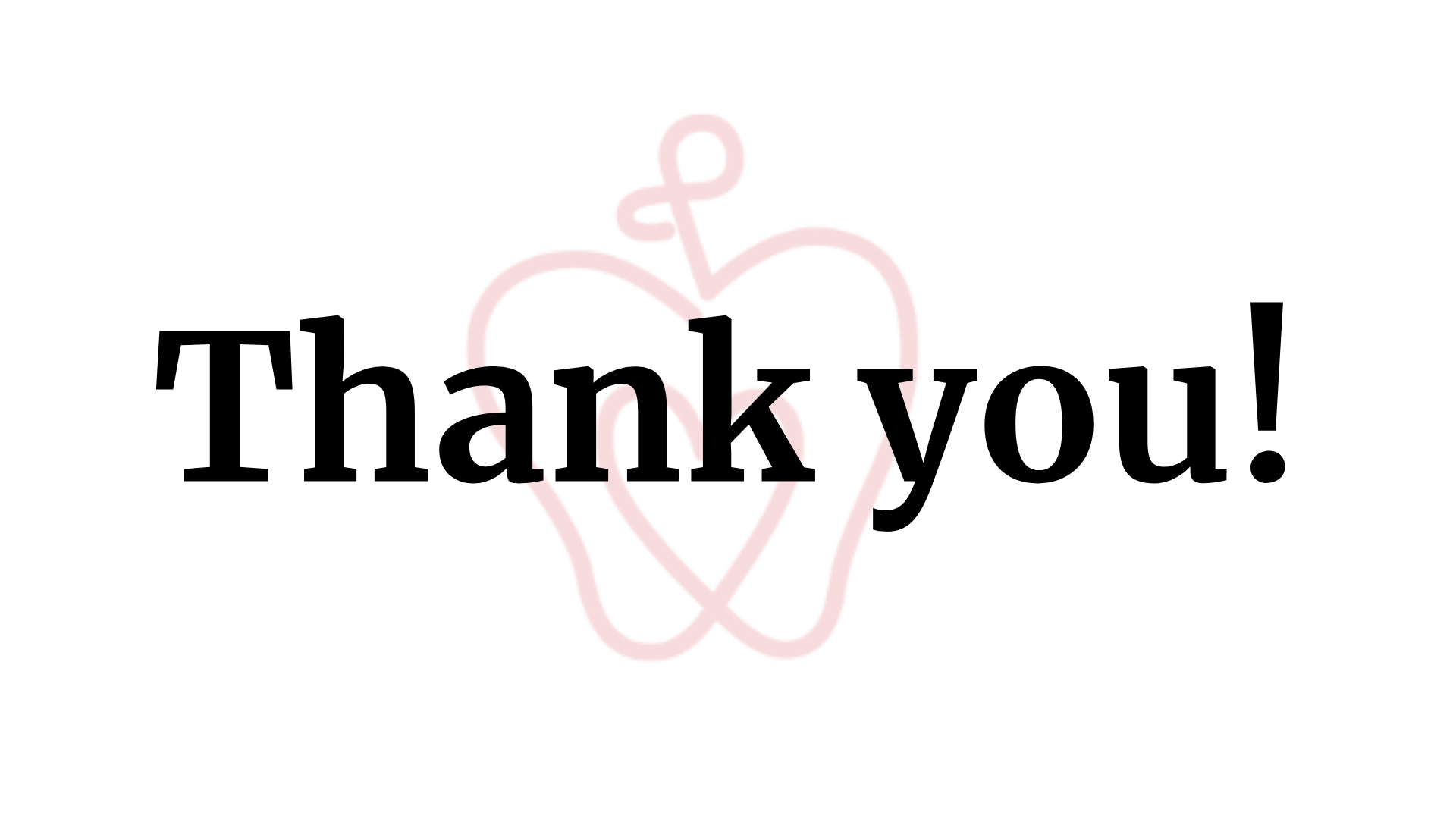 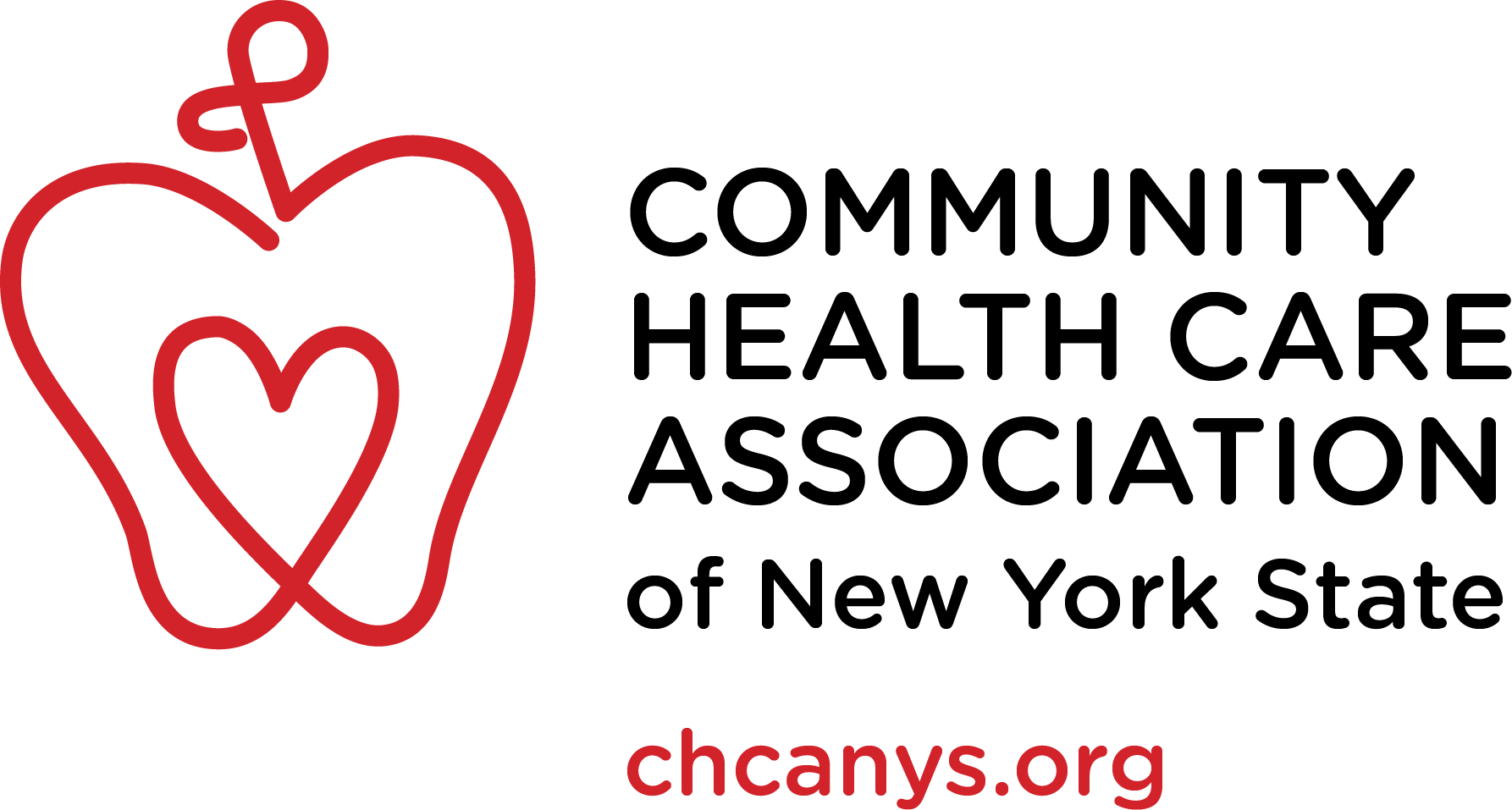 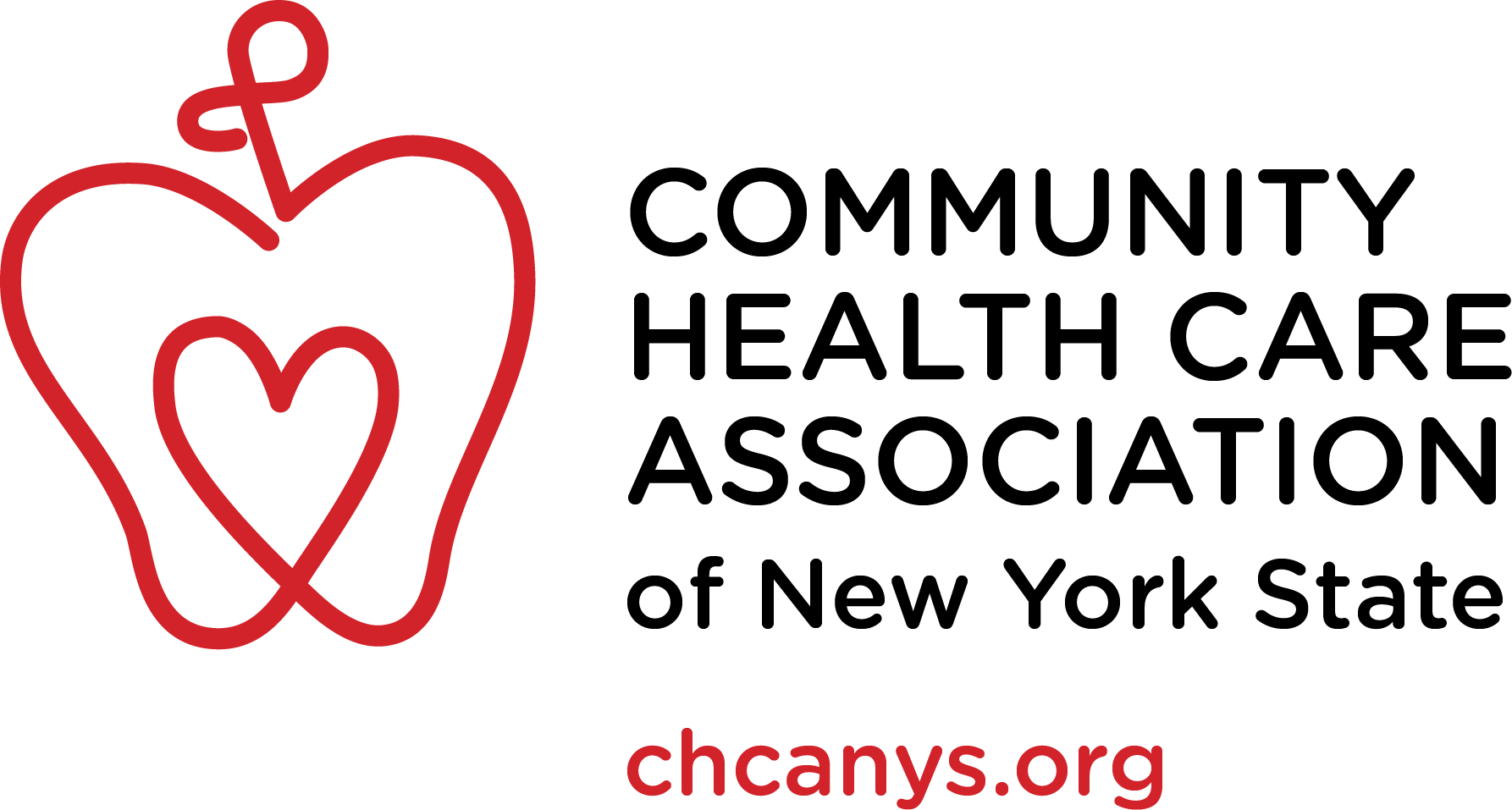 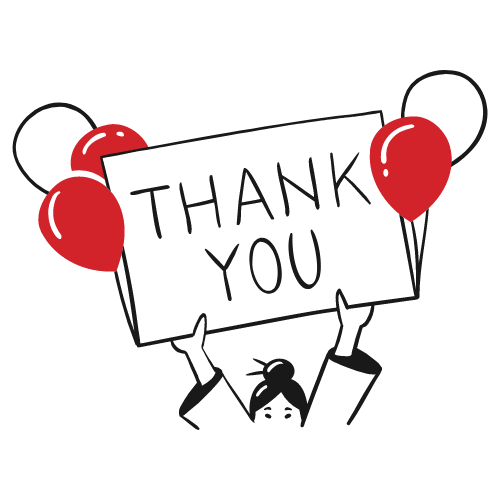